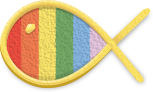 Welcome to our…
Reading Outcome Event
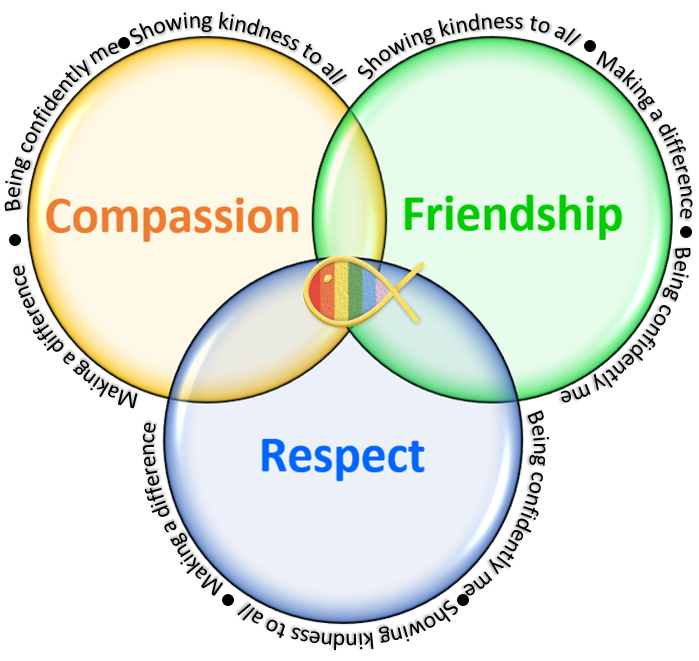 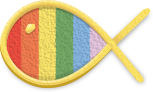 How do you feel about reading?
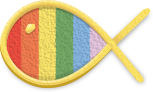 What is reading like in your house?
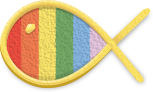 Reading Race
Encouraging children to read 5 times a week at home.
Winning classes – announced with lots of excitement in a Friday assembly & earn a mufti day.
*Trying to encourage children to go home and want to read / earn the reward
KS1 Spring Term
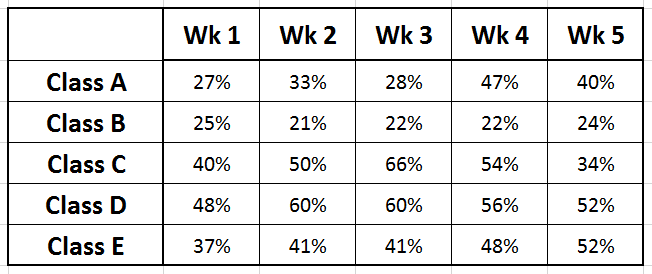 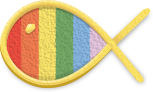 Reading Race
Encouraging children to read 5 times a week at home.
Winning classes – announced with lots of excitement in a Friday assembly & earn a mufti day.
*Trying to encourage children to go home and want to read / earn the reward
KS2 Spring Term
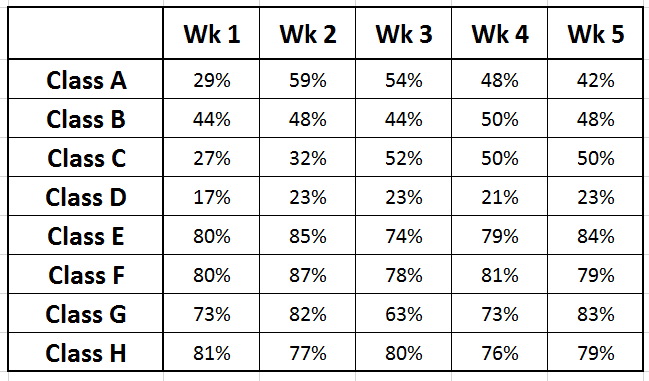 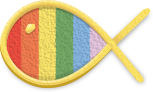 Reading at School
1:1 with an adult
Paired reading
Shared reading
Class books / Story time
Library time
Personal reading time
Small group reading and discussion
Phonics and decoding
Reading for Pleasure
Focused skill development
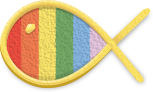 Reading at School
1:1 with an adult
Paired reading
Shared reading
Class books / Story time
Library time
Personal reading time
Small group reading and discussion
Phonics and decoding
Reading for Pleasure
Focused skill development
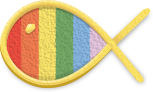 Reading is more important than just ‘learning to read’
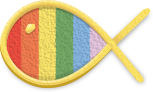 Why reading matters
Reading enjoyment has been reported as more important for children’s educational success than their family’s socio-economic status.
 OECD, 2002
Study after study has shown that those children who read for pleasure are the ones who are most likely to fulfil their ambitions.
Pearsons UK research
Reading for pleasure is the single most important indicator of a child’s future success.
Book Trust, 2024
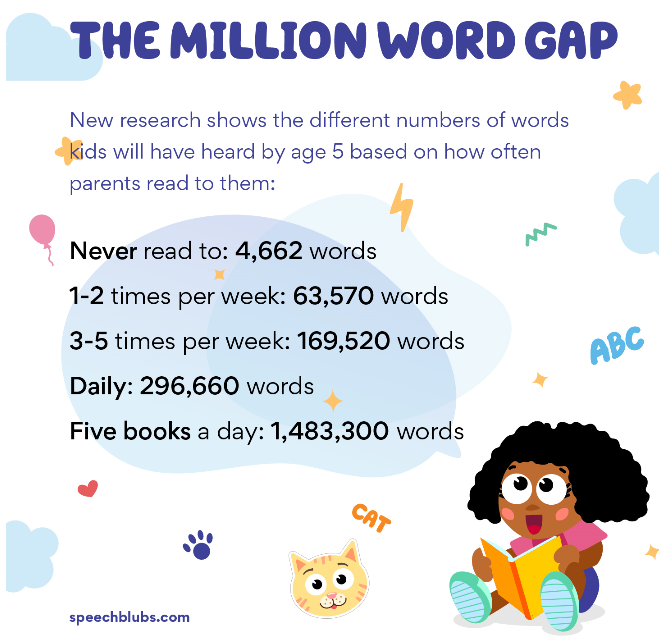 From the age of 8, if you read for 20 minutes a day over a year - you will have read more than 2 million words in context.
 Cross River Research
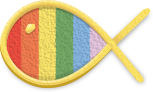 How does reading help children?
Their vocabulary is larger and more extensive.
They perform better academically.
Their imagination can run wild.
Their creativity skills develop.
They develop empathy.
They gain a deeper understanding of their world.
Their concentration levels improve.
The parent and child bond improves.
Their cognitive development is supported.
Their social skills and interaction improve.

National Book Trust research conclusions
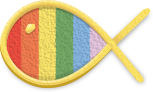 How does reading help children?
Their vocabulary is larger and more extensive.
They perform better academically.
Their imagination can run wild.
Their creativity skills develop.
They develop empathy.
They gain a deeper understanding of their world.
Their concentration levels improve.
The parent and child bond improves.
Their thinking skills are developed.
Their social skills and interaction improve.

National Book Trust research conclusions
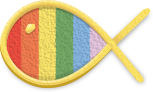 Reading at School
What we do in school won’t be enough to make them ARE / secure readers.
Shared reading
1:1 with an adult
Paired reading
Class books / Story time
Library time
Personal reading time
Small group reading and discussion
Phonics and decoding
Reading for Pleasure
Focused skill development
What we do in school won’t be enough to make them good thinkers.
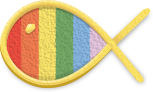 We need to take the ‘emotion’ out of reading
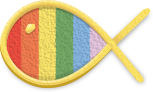 Study after study has shown that those children who read for pleasure are the ones who are most likely to fulfil their ambitions.
Pearsons UK research
We need to take the ‘emotion’ out of reading
Regular reading is the single most important indicator of a child’s future success.
Book Trust, 2024
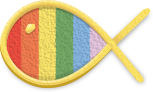 Y2  KS2
Getting children to read at home can be hard             				… but we CAN’T give up                     		  …it’s too important.
Don’t leave it until bed time – everyone’s too tired
Visit the library – get excited about books
Straight after dinner / first thing in the morning
Once they’re reading – vary the style and author
A mix of their choice and your choice
Family reading / time
Shared reading – taking it in turns
SORA – if they are struggling to read independently
Celebrate finishing books / calm reading time
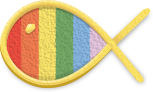 Y2
Top tips – reading development
*Use their phonics / knowledge - Sounding out (avoid just telling them)  
*Rereading sentences – fluency
*Use the punctuation – full sentences
*Adult reads – child repeats   > Good Model
*Reread paragraphs and pages several times - automaticity
*Can they self-correct? Do they keep going? They need to spot when they have made a mistake and reread for clarity.
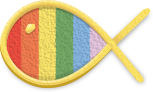 What should we be reading?
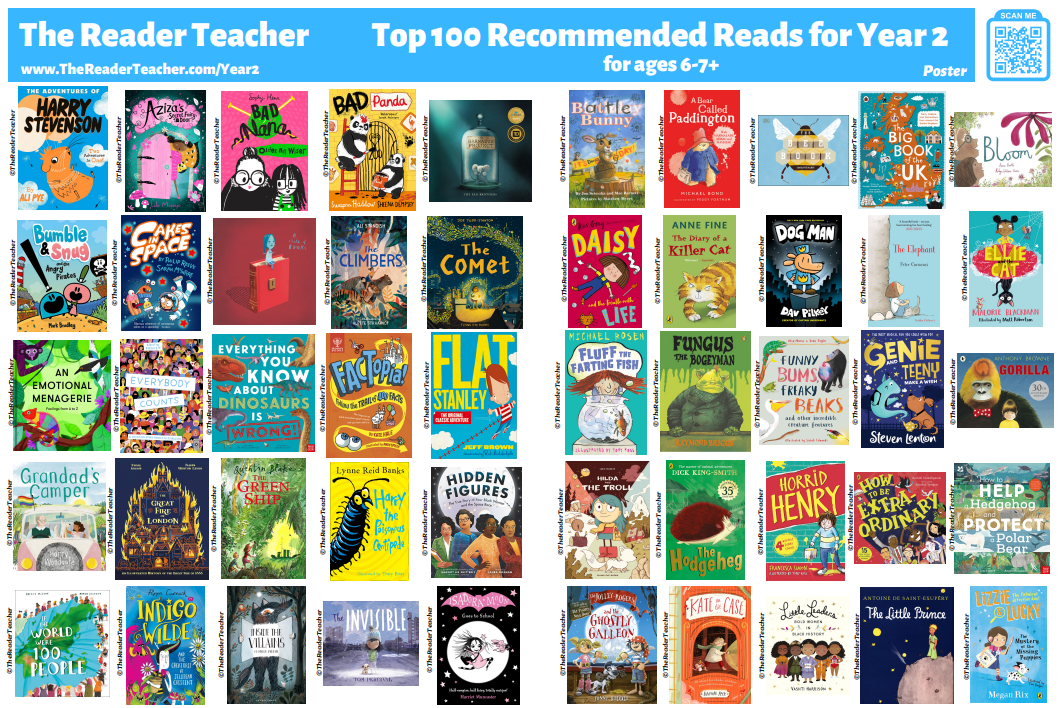 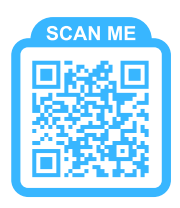 Reading Outcome Event
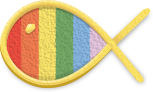 We really hope this helps to get regular, happy reading at home.
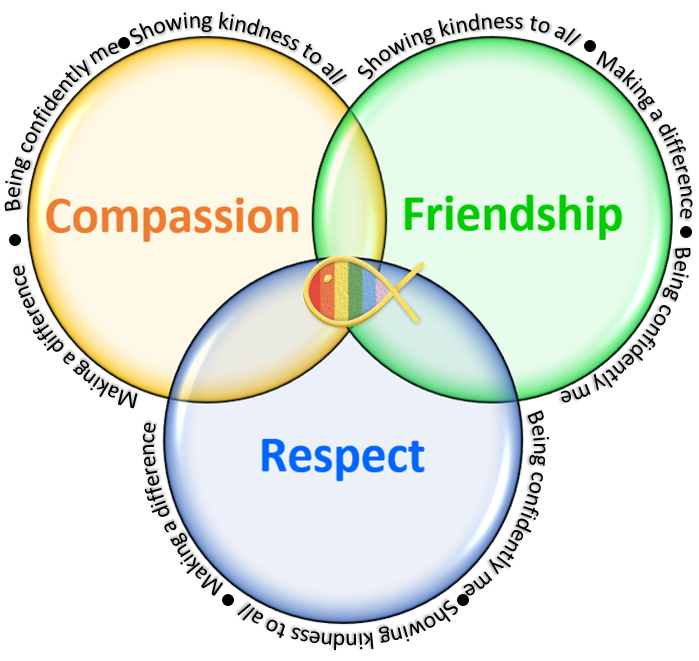